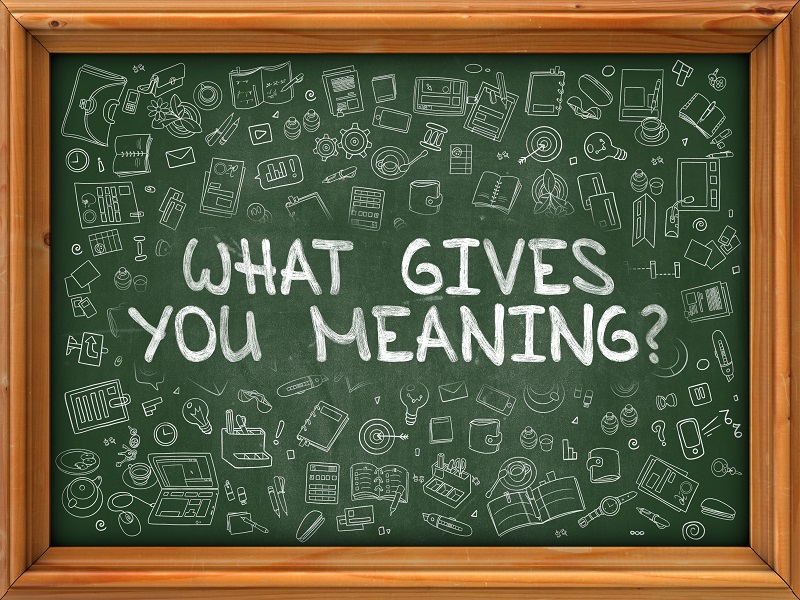 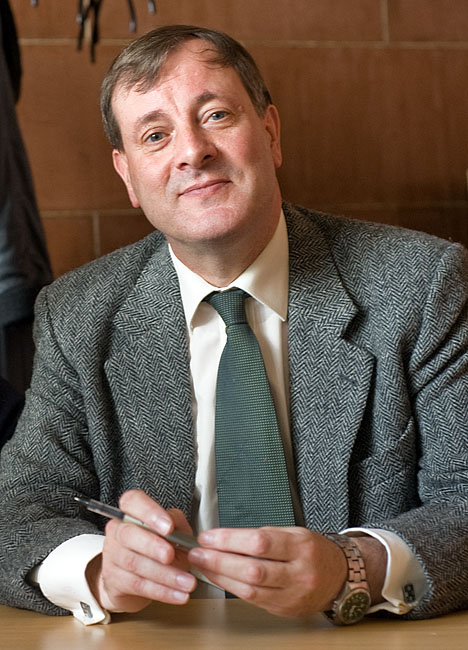 Alister McGrath argues that none of our really important beliefs about life can be proved with certainty.

He places ethical values, social attitudes and religious beliefs in this category.

He says these beliefs are extremely relevant to the way we choose to live our lives, but that they cannot be conclusively proved or disproved.

He argues that such beliefs all require an act of faith.
Discussion Questions
Do you agree with Alister McGrath? Why or why not?
Can you know with certainty that the sun will rise tomorrow? Why or why not?
What beliefs do you hold that can’t be proved or disproved?
Why do you hold these beliefs?
What beliefs would a person who believes in the Big Bang hold that can’t be proved or disproved?
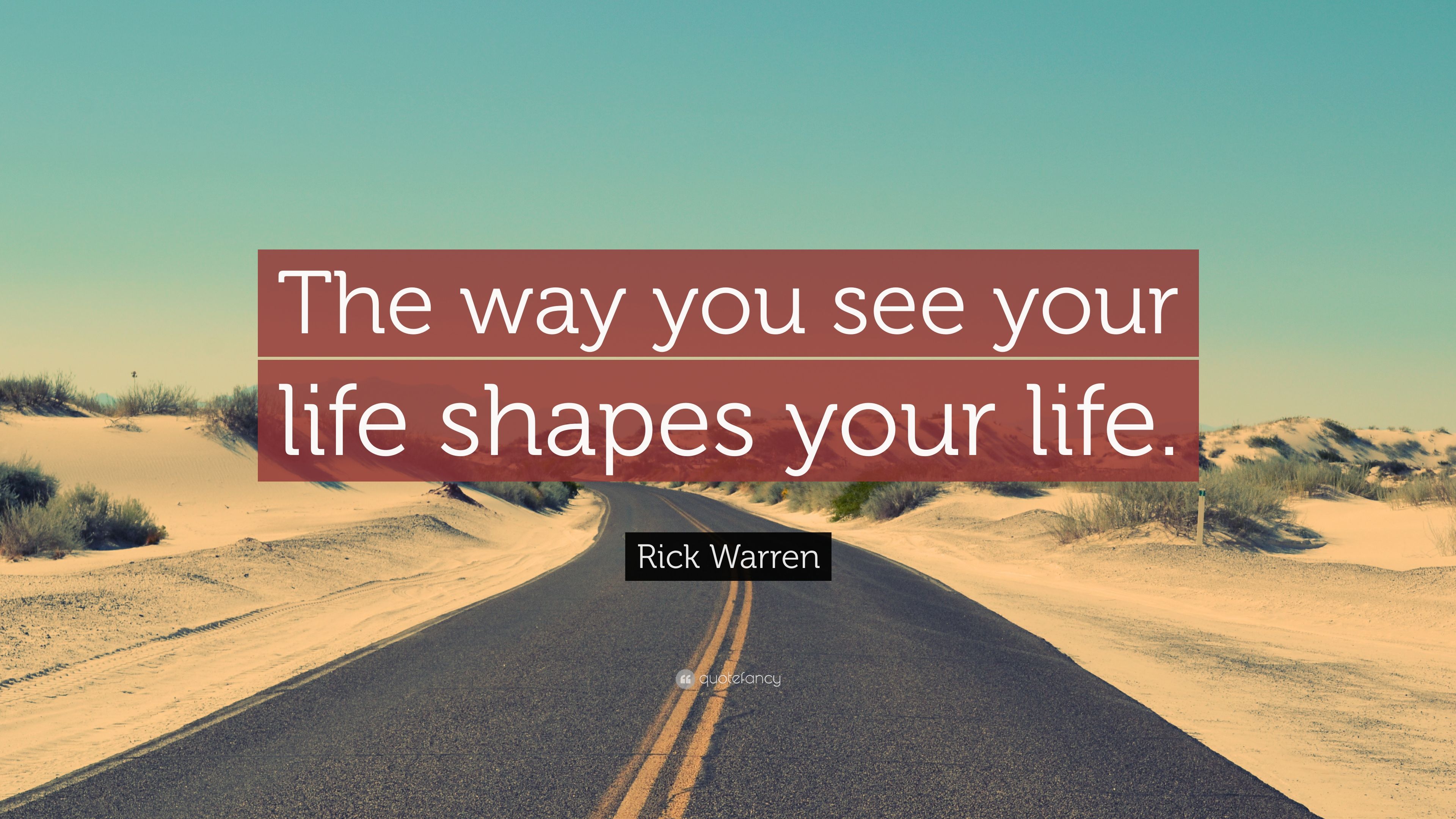 What you believe about
Is there a God?
What’s the point of life?
How did the world begin?
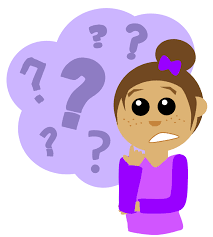 Why is there so much wrong in the world?
What are the most important rules to live by?
Revenge or forgiveness?
What’s a ‘good life’?
Right and wrong?
What happens after we die?
World View
Is there a God?
What’s the point of life?
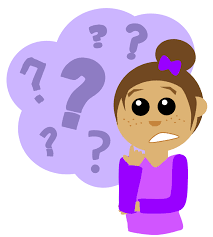 How did the world begin?
Why is there so much wrong in the world?
What are the most important rules to live by?
Revenge or forgiveness?
What’s a ‘good life’?
Right and wrong?
What happens after we die?
What is a world view?
The way we make sense of the world and our place in it

A worldview is a person’s way of understanding, experiencing and responding to the world. It can be described as a philosophy of life or an approach to life. This includes how a person understands the nature of reality and their own place in the world. A person’s worldview is likely to influence and be influenced by their beliefs, values, behaviours, experiences, identities and commitments. (UK Commission on RE Final Report, 2018, p. 8)
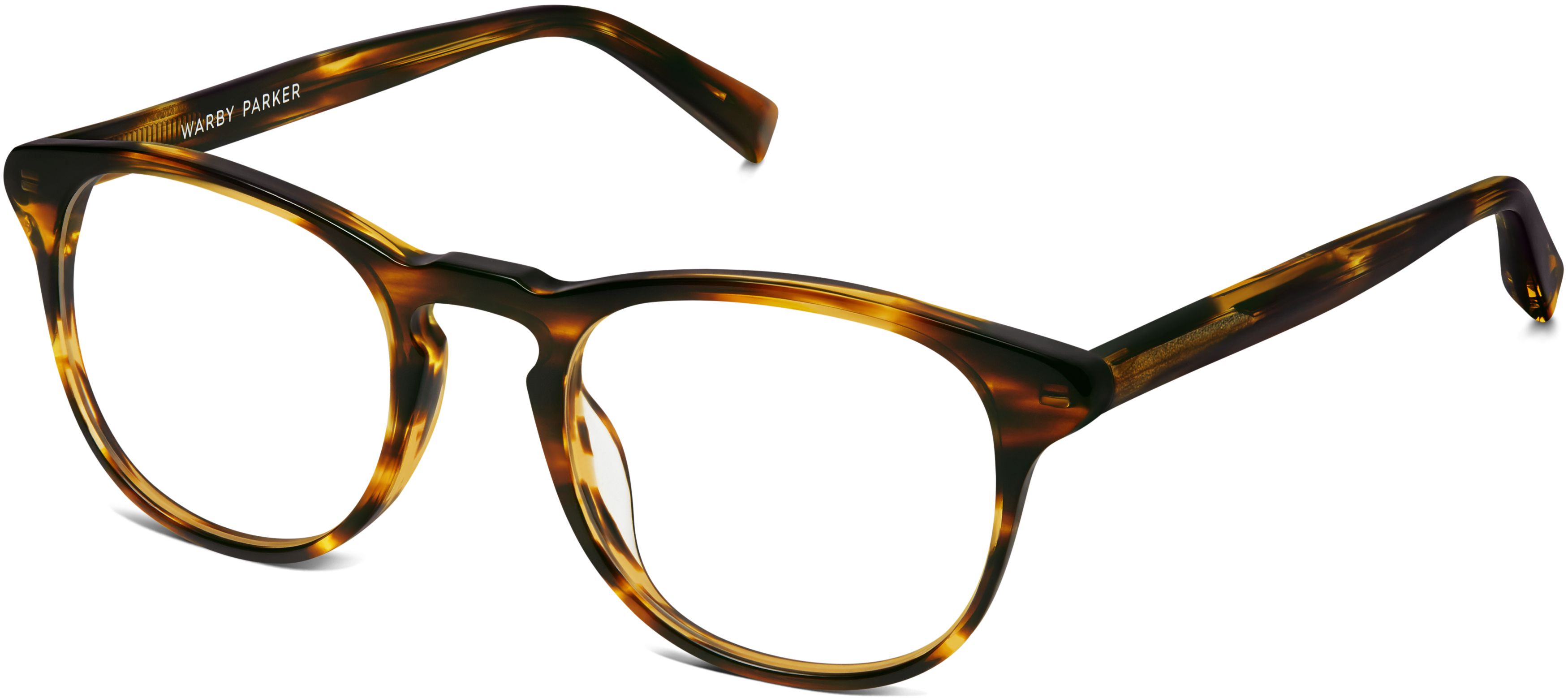 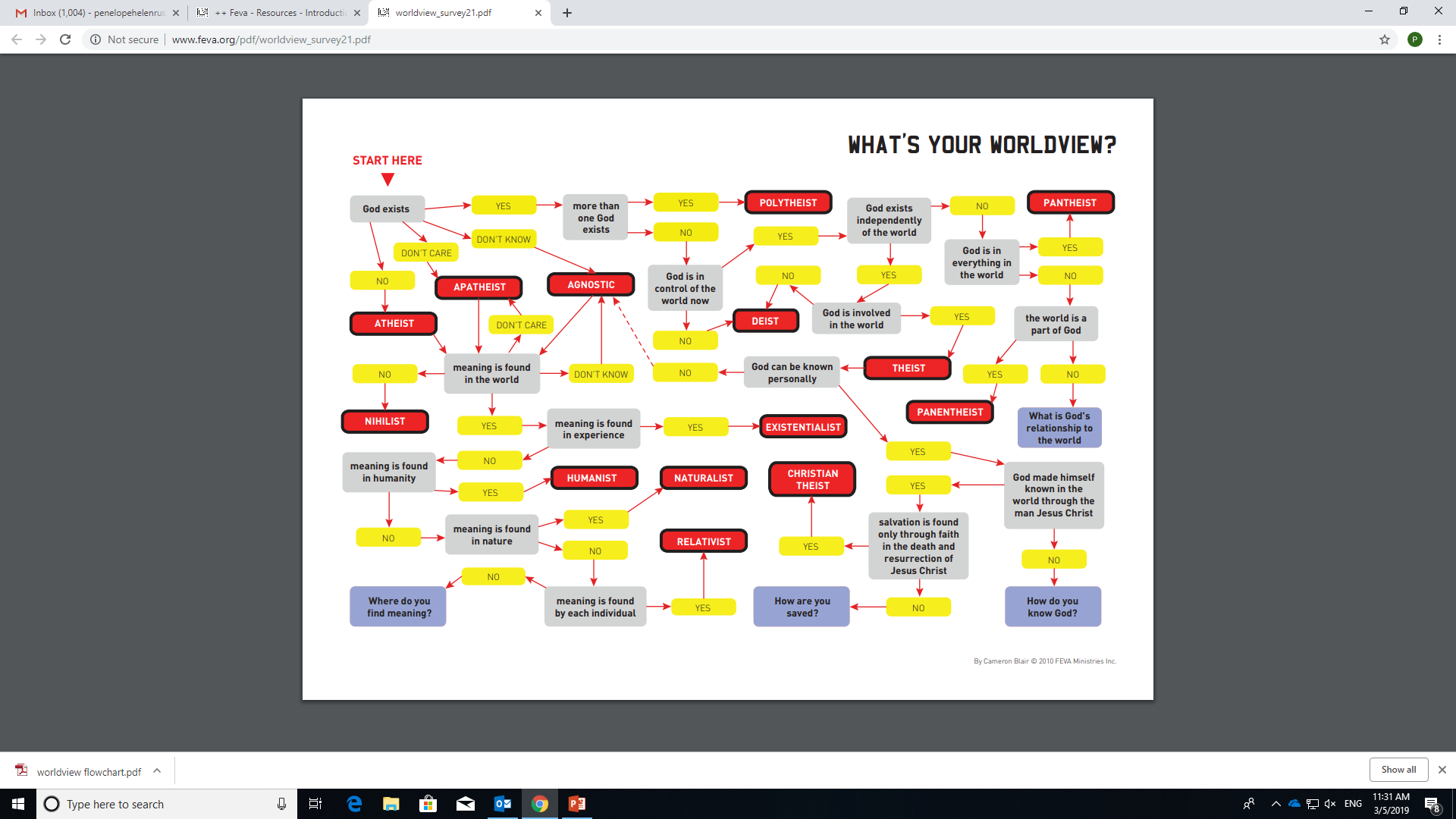 [Speaker Notes: http://www.feva.org/pdf/wv_sum.pdf – good explanation of each world view]
Scientism
Some examples
Philosophy
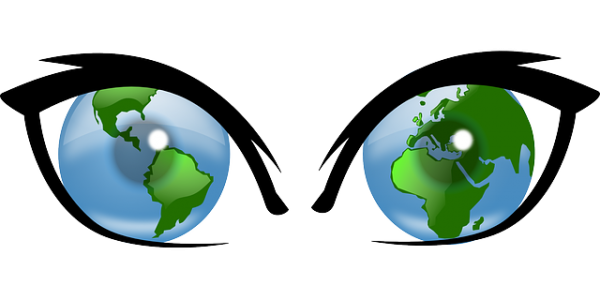 Sociology
Anthropology
Psychology
Religion
Christianity (2.1 billion)
Islam (1.3 billion)
Nonreligious (Secular/Agnostic/Atheist) (1.1 billion)
Hinduism (900 million)
Chinese traditional religion (394 million)
Buddhism 376 million
Primal-indigenous (300 million)
African traditional and Diasporic (100 million)
Sikhism (23 million)
Juche (19 million)
Spiritism (15 million) 
Judaism (14 million)
Baha'i (7 million)
The world's 12 largest religions and their number of believers:
https://www.theregister.co.uk/2006/10/06/the_odd_body_religion/
Christianity (2.1 billion) 2017: 2.3 billion
Islam (1.3 billion) 2017: 1.8 billion
Nonreligious (Secular/Agnostic/Atheist) (1.1 billion)
Hinduism (900 million) 2017: 1.1 billion
Chinese traditional religion (394 million)
Buddhism 376 million 2017: 0.5 billion
Primal-indigenous (300 million)
African traditional and Diasporic (100 million)
Sikhism (23 million)
Juche (19 million)
Spiritism (15 million) 
Judaism (14 million) 2017: 0.01 billion
Baha'i (7 million)
The world's 12 largest religions and their number of believers:
Nearly 75 per cent of the world's population practices one of the five 
most influential religions 
of the world: 
Buddhism
Christianity
Hinduism
Islam 
Judaism
https://www.theregister.co.uk/2006/10/06/the_odd_body_religion/